PROJECTIVE MODULE
(CONTINUED....)
Dr. Sangita Srivastava
Associate Professor 
Department of Mathematics 
HCPG College.
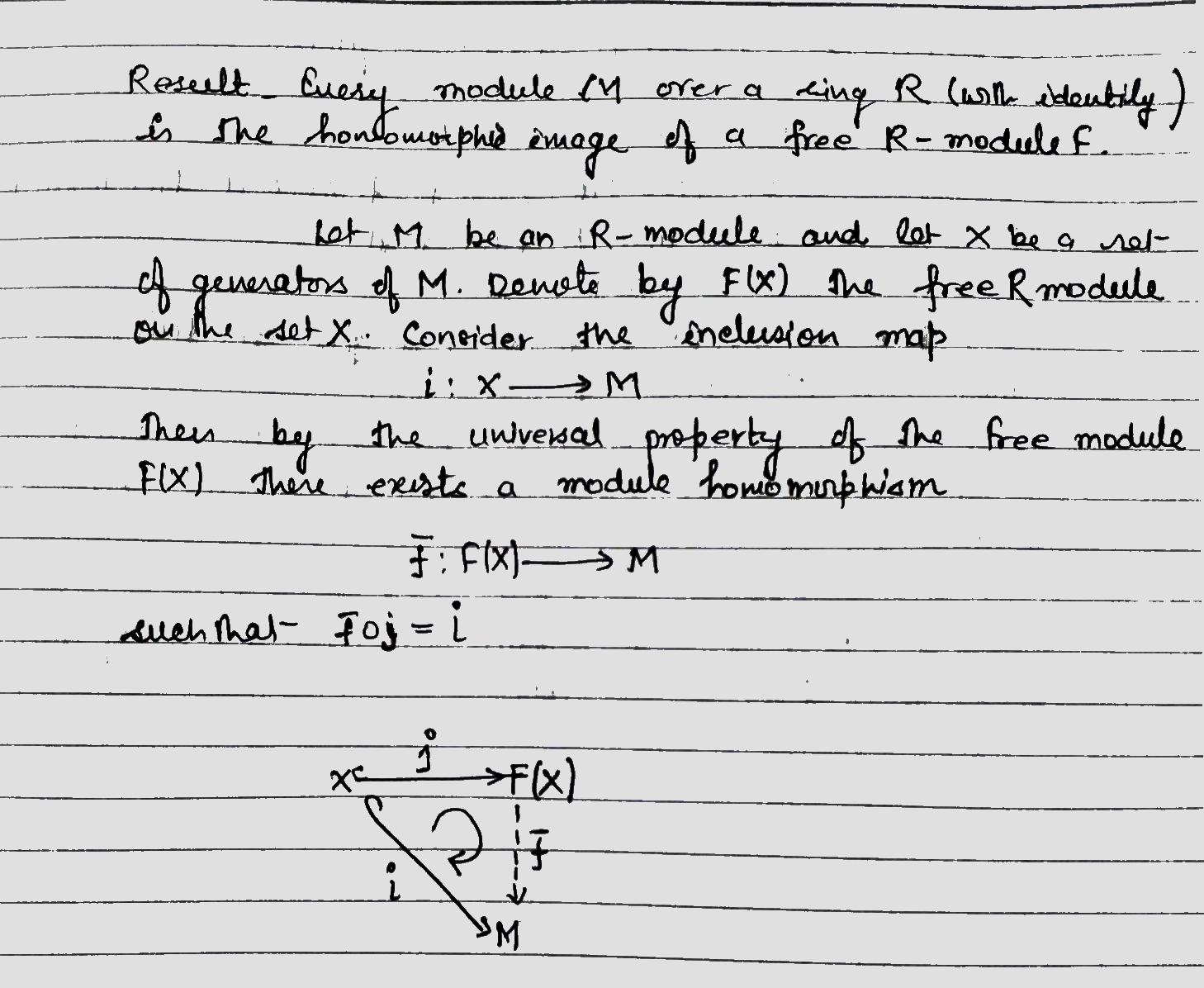 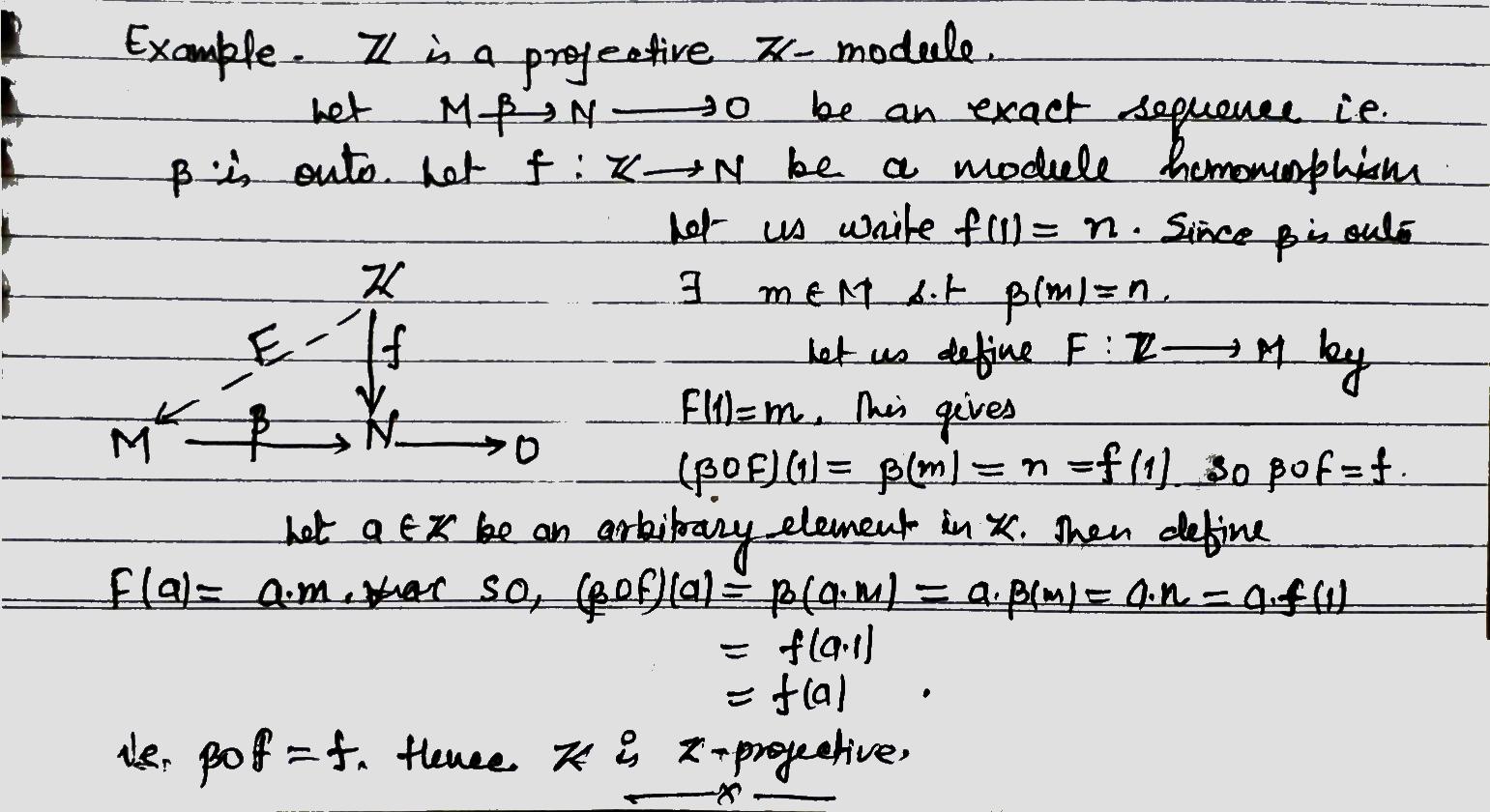 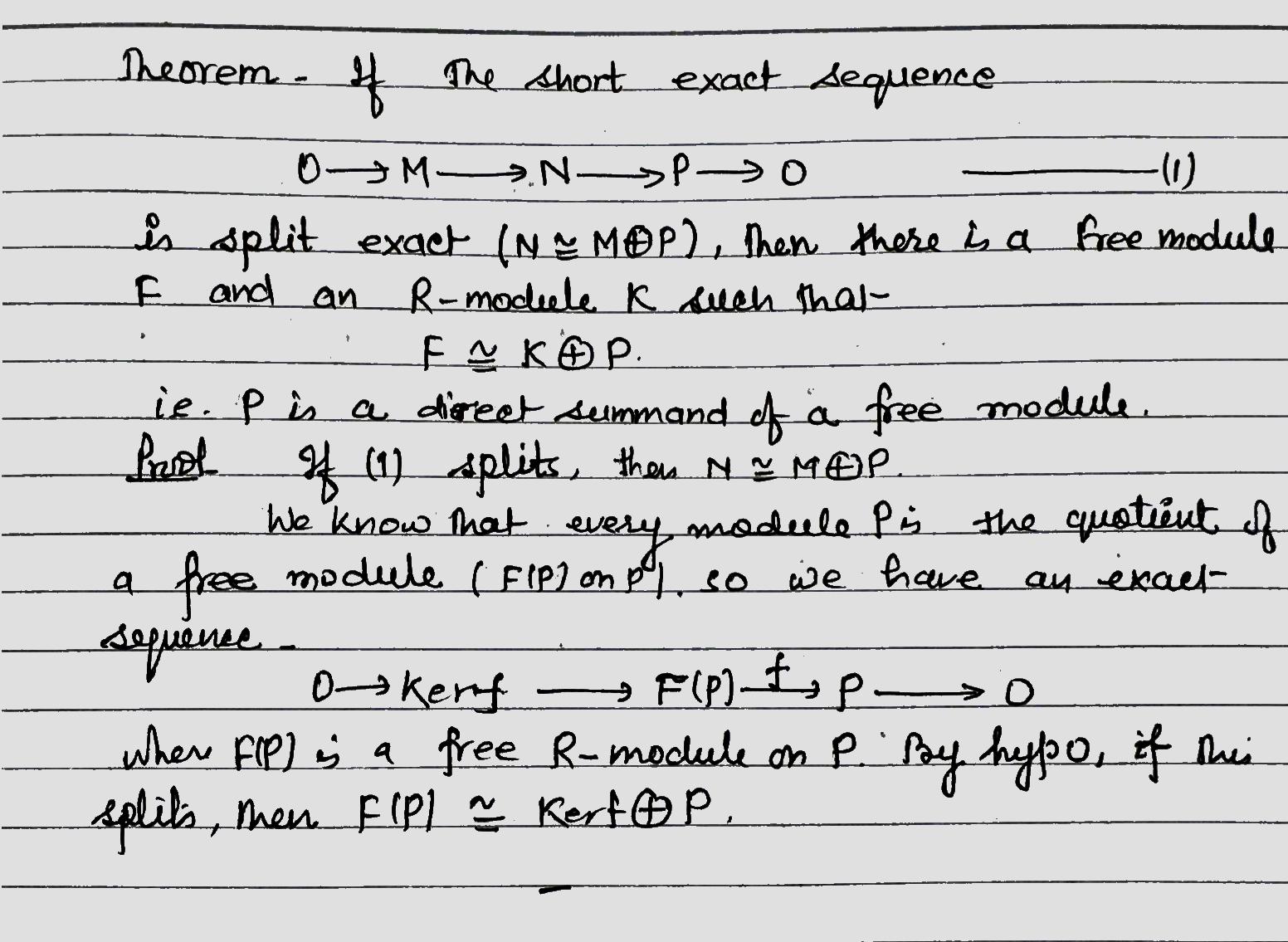 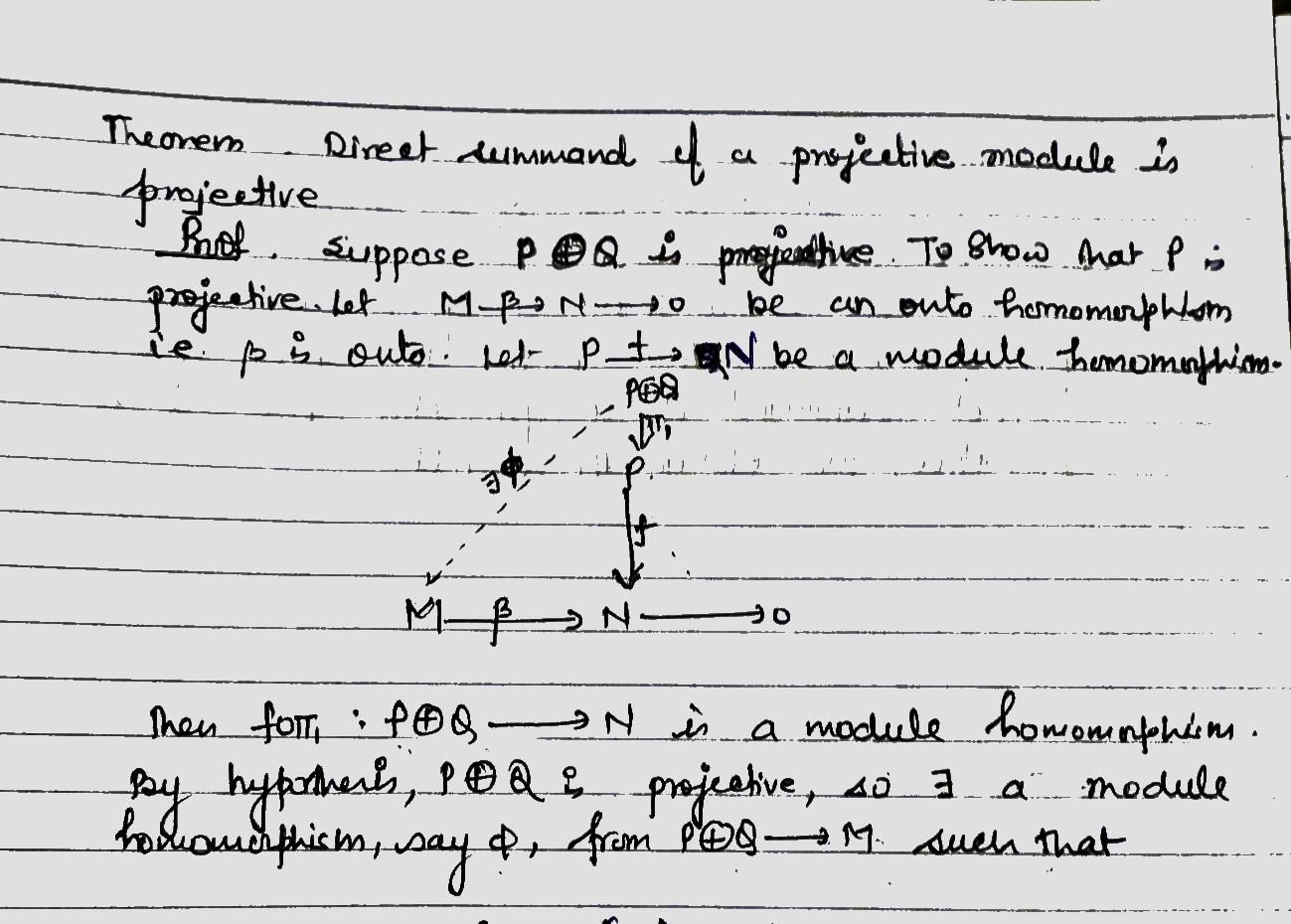 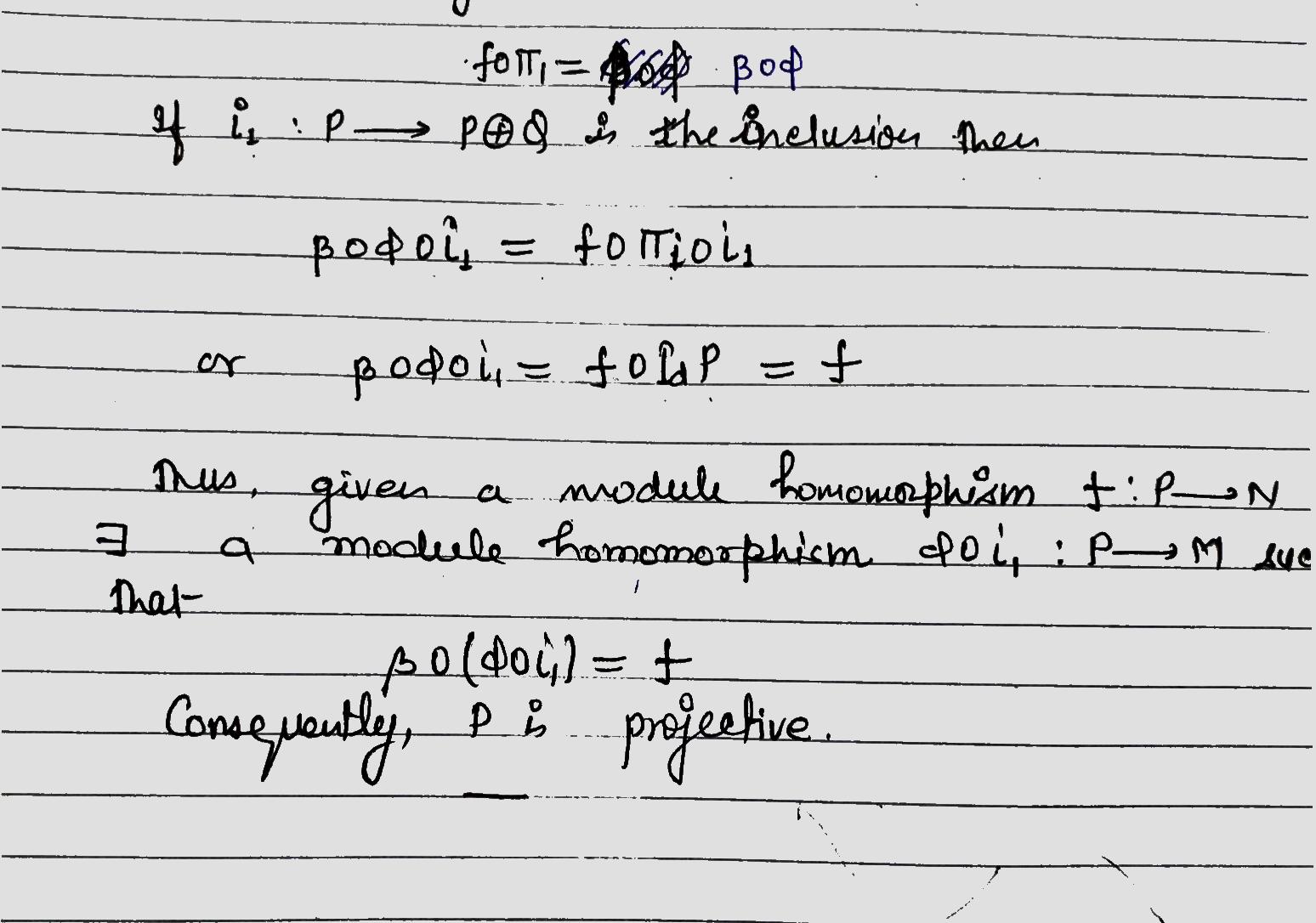 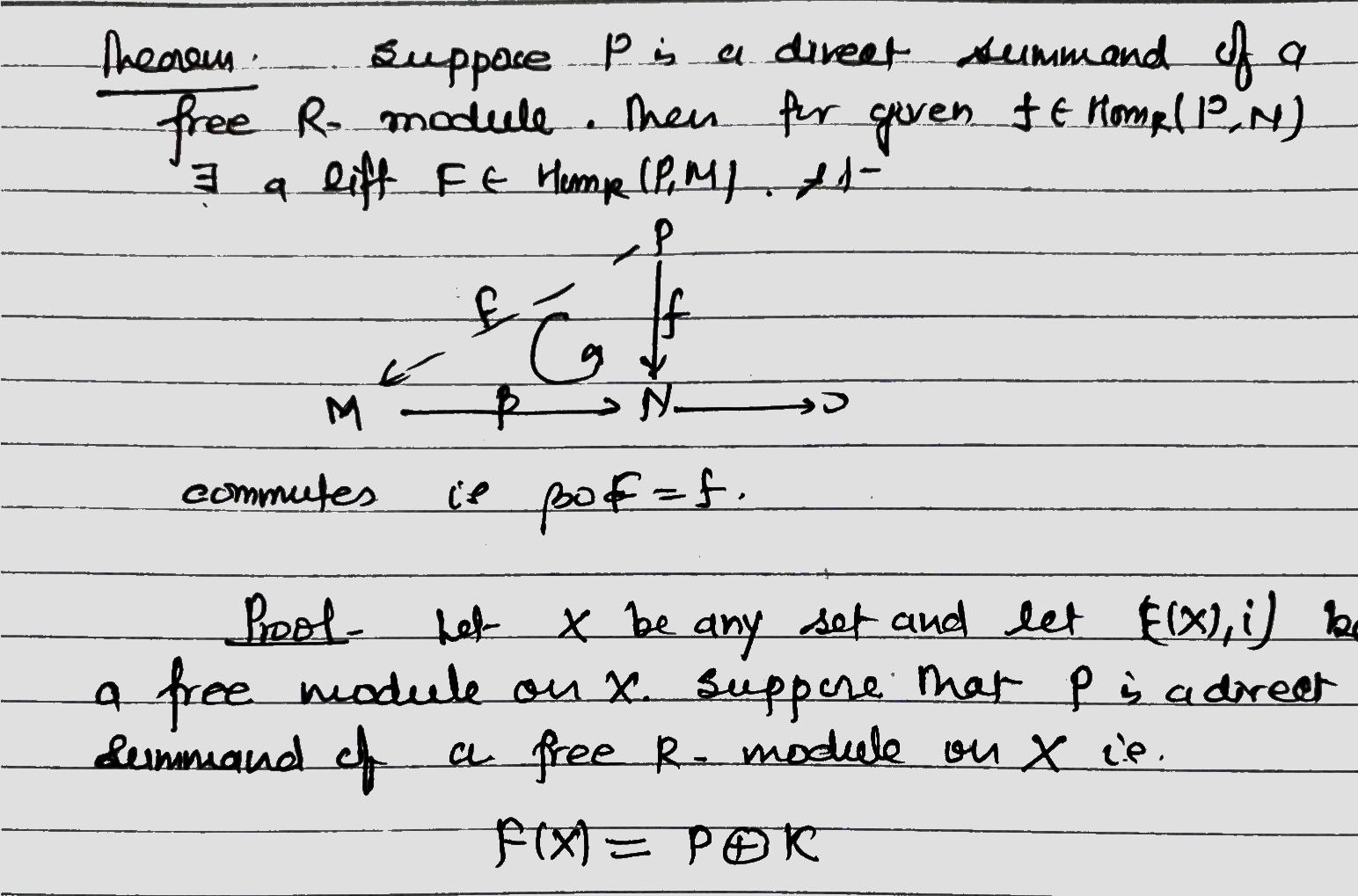 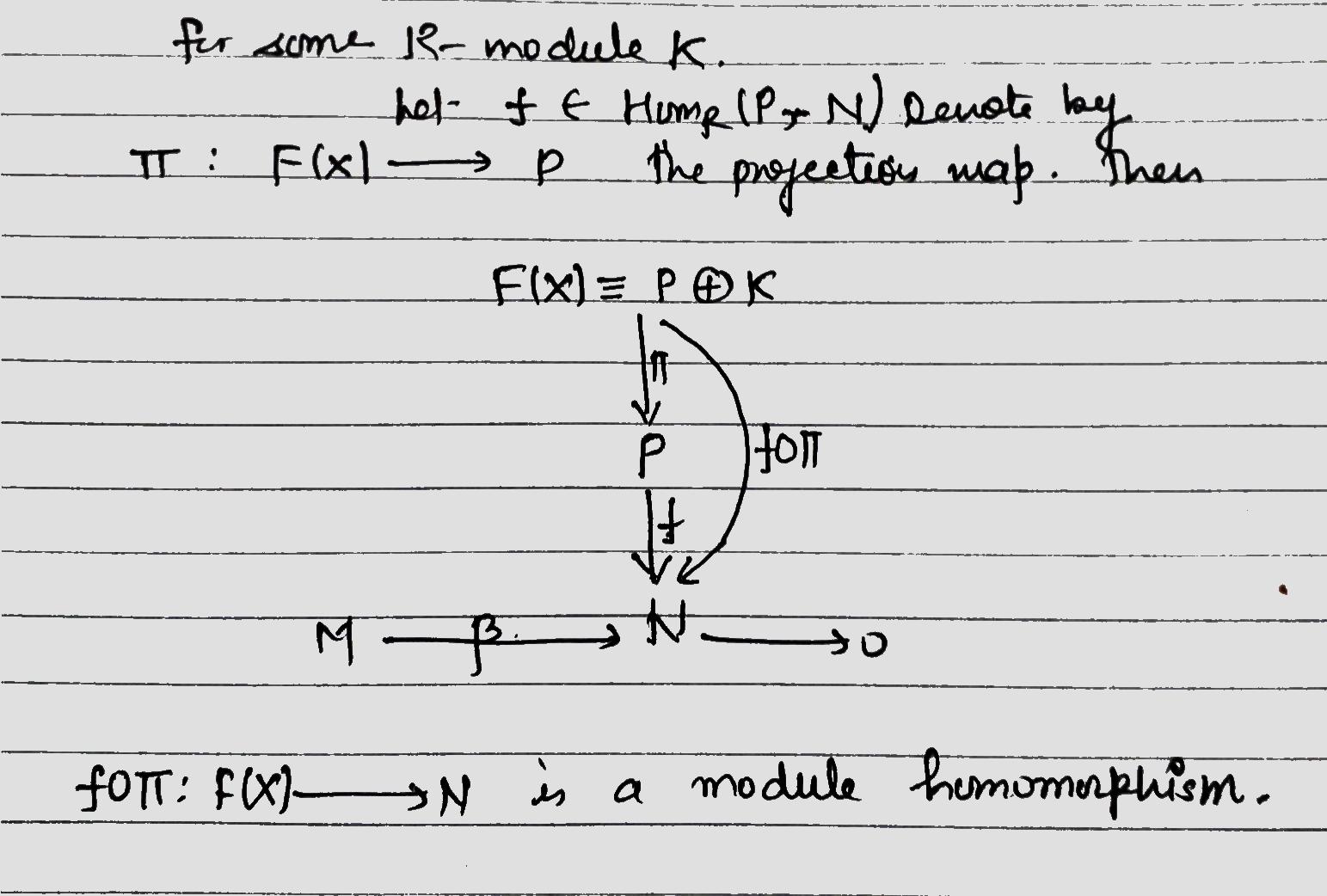 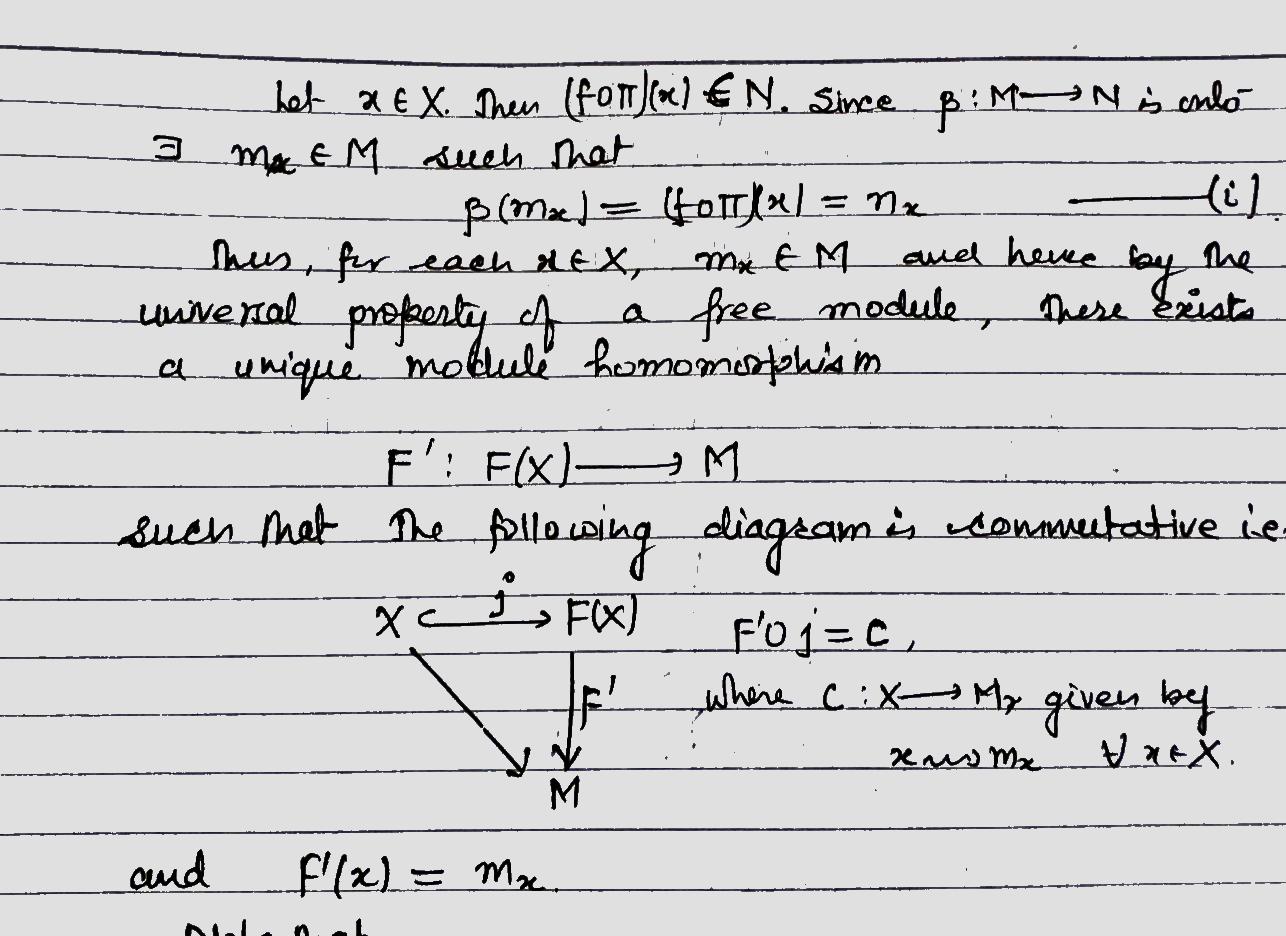 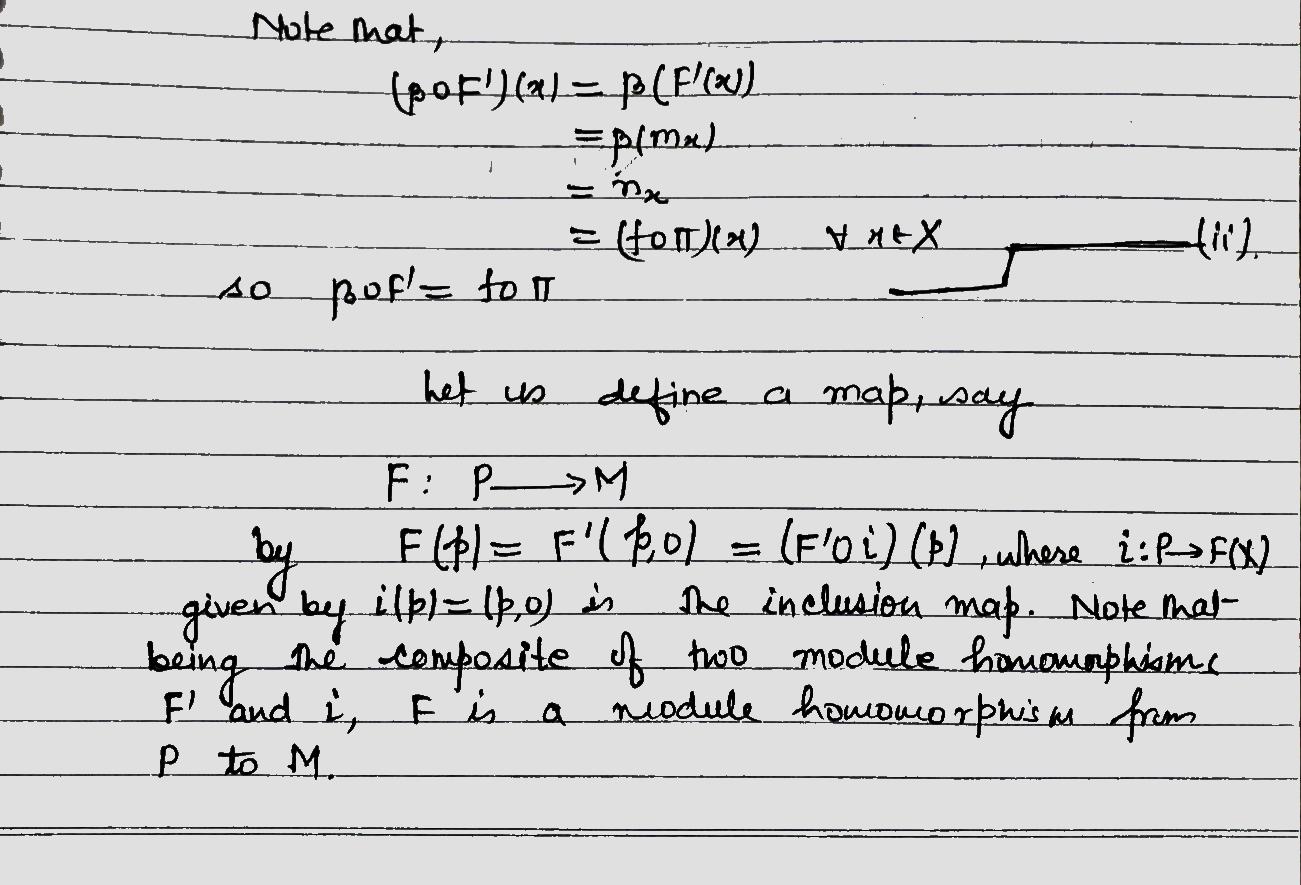 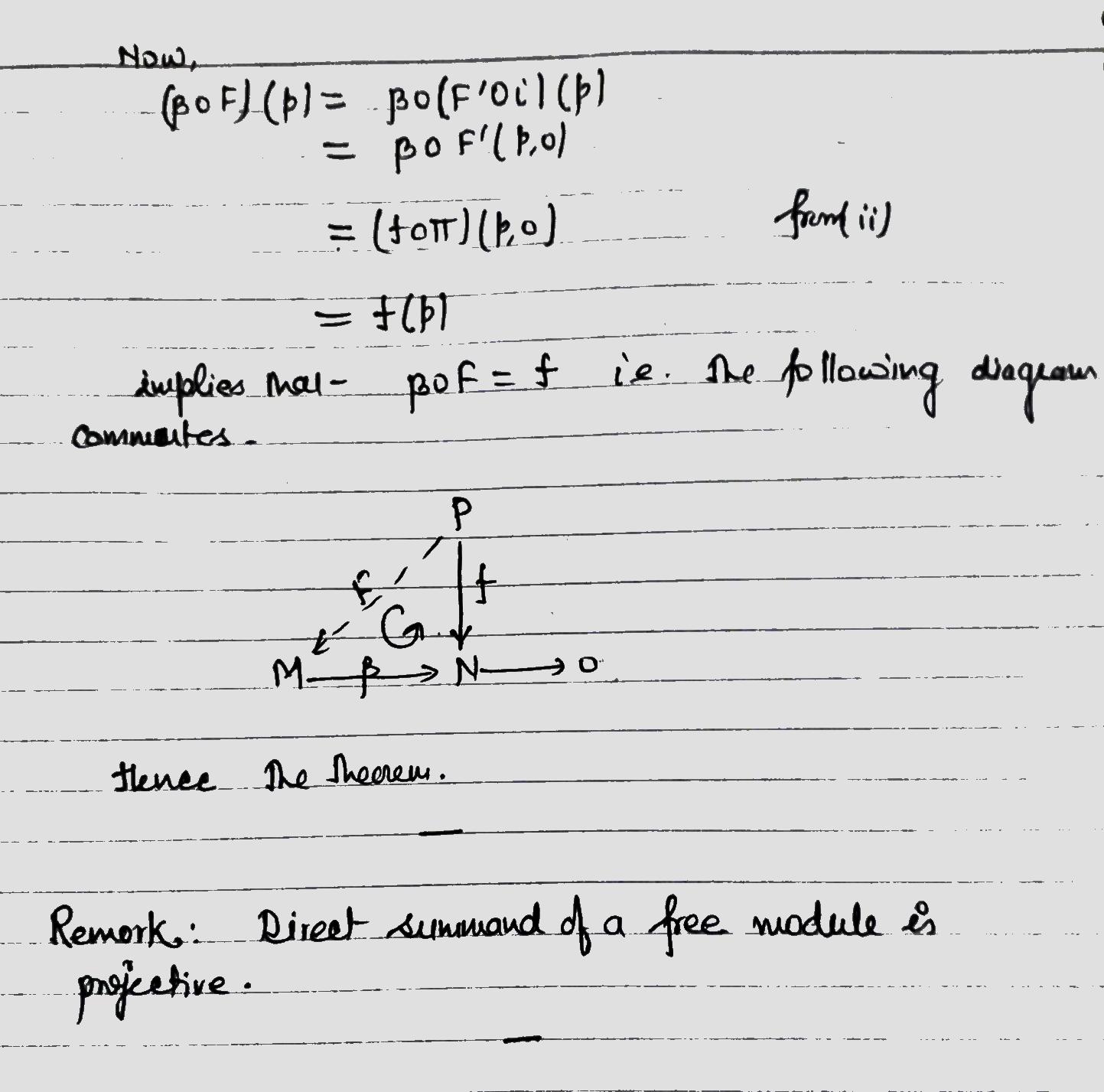